Guiding Questions
What are your general reactions to the data?
What questions do these data raise for you?
What solutions can you think of to address the issues raised by these data?
[Speaker Notes: https://nces.ed.gov/nationsreportcard/achievement.aspx]
K-12 Data
[Speaker Notes: https://nces.ed.gov/nationsreportcard/achievement.aspx]
Smarter Balanced English Language Arts/ Literacy Performance, All Grades, by Student Group (2017-18)
Source: California Department of Education, 2018 (accessed Mar. 2019).
Smarter Balanced Math Performance, All Grades, by Student Group (2017-18)
Source: California Department of Education, 2018 (accessed Mar. 2019).
Cohort Graduation Rates, by Ethnicity and Gender (2017-18)
Source: California Department of Education, 2018 (accessed Mar. 2019).
12th Grade A-G Completion, by Ethnicity and Gender (2016-17)
Source: California Department of Education, 2018 (accessed Mar. 2019).
Suspension, by Ethnicity (2017-18)
Source: California Department of Education, 2018 (accessed Mar. 2019).
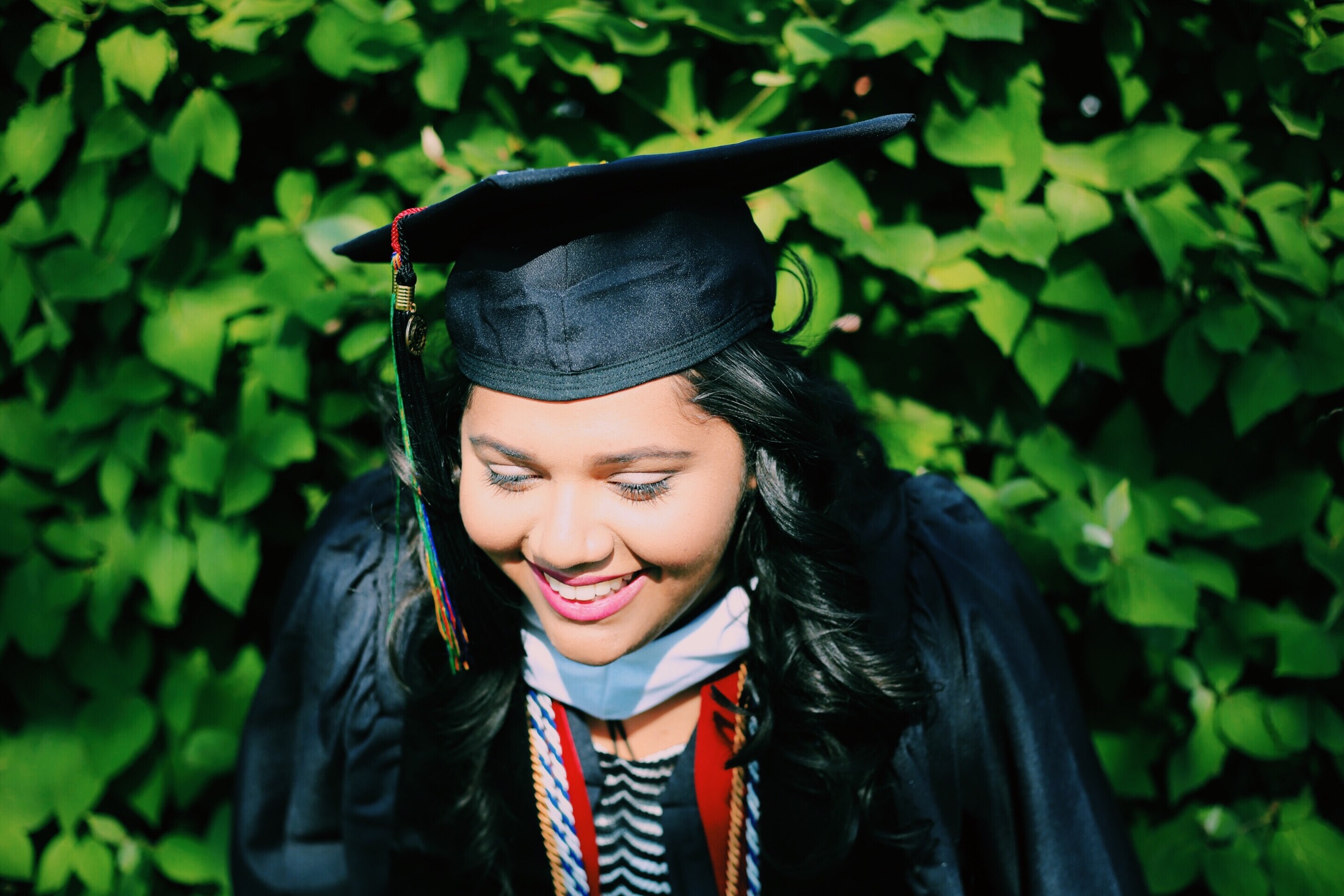 Bright Spot
The high school program originated at Hayward Unified, which is also piloting it at a middle school.  
72 percent of Puente high school graduates complete A-G requirements compared to 45 percent of students statewide.
The Puente Project supports high school and community college students toward college graduation by providing professional development for teachers and counselors and building relationships between them and students.
Source: The Puente Project, 2017.
Higher Education Data
[Speaker Notes: https://nces.ed.gov/nationsreportcard/achievement.aspx]
Admissions Rate, Cal State University and University of California Systems, by Ethnicity
Source: CSU Analytic Studies, 2018; UC Office of the President, 2018 (accessed Mar. 2019). CSU and UC Rates reflect the freshman cohort of California residents entering college in Fall 2017 and Fall 2018, respectively. UC system includes Pacific Islander students in the Asian group and does not report data for Two or More Races.
[Speaker Notes: http://www.calstate.edu/as/stat_reports/2016-2017/apps/apps1617cy03.shtml – “Ratio of Admitted to Accommodated”]
First-Year Retention Rates, California State University and University of California Systems, by Ethnicity (Fall 2018)
Source: CSU Analytic Studies, 2018; UC Office of the President, 2018 (accessed Mar. 2019). Rates reflect the percentage of the class that began as first-time freshmen in Fall 2017 and returned in Fall 2018. The remainder either dropped out or transferred to other institutions. UC system includes Pacific Islander students in the Asian group and does not report data for Two or More Races.
[Speaker Notes: http://asd.calstate.edu/csrde/ftf/2015htm/sys.htm. Under each subgroup, look at “2014” row, then “AFTER 2 YRS” column. Scroll down to the bottom for “Asian,” “Pacific Islander,” and “Two or More Races”]
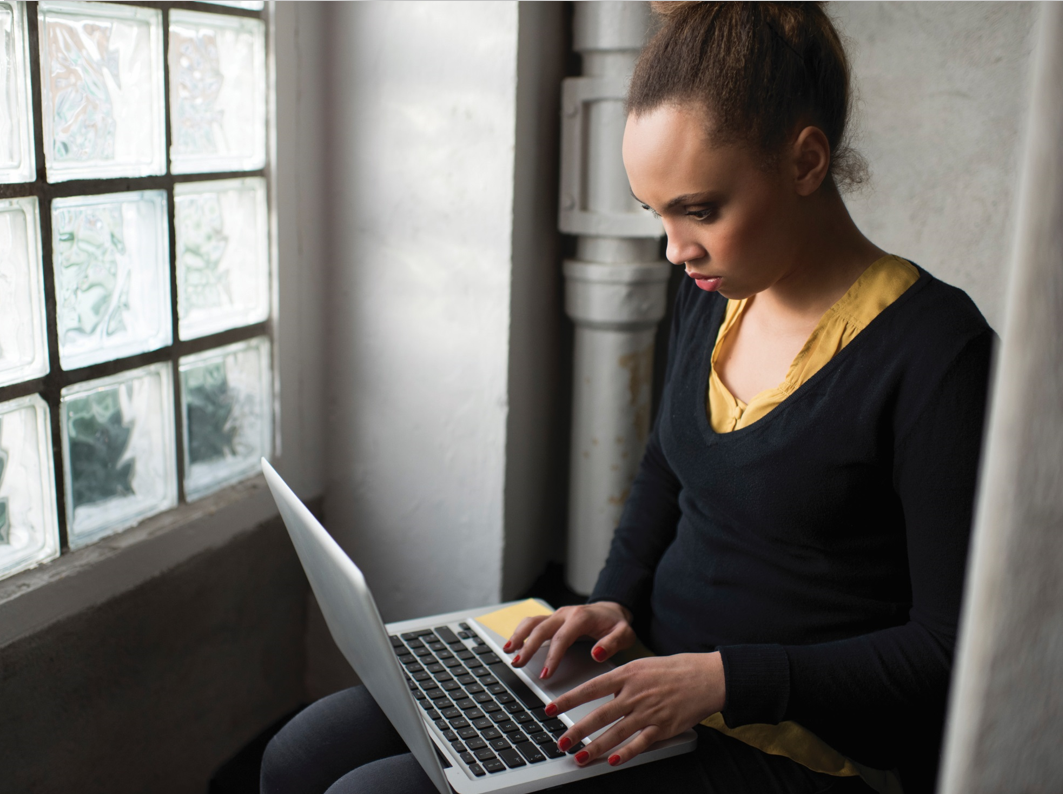 Across California’s three public institutions of higher education…

Food insecurity* affects:
50 percent of California Community College (CCC) students
42 percent of California State University (CSU) students 
44 percent of University of California (UC) students

Homelessness** affects:
19 percent of CCC students
11 percent of CSU students
5 percent of UC students
Source: Goldrick-Rab et al., California Community Colleges #RealCollege Survey, Mar. 2019; Crutchfield & Maguire, Study of Student Basic Needs, Jan. 2018; University of California, Global Food Initiative: Food and Housing Security at the University of California, Dec. 2017. 
*The 44% UC figure represents undergraduates only; food insecurity for graduate students is 26%. According to the USDA, the definition of “food insecure” ranges from “reduced quality, variety or desirability of diet, with little or no indication of reduced food intake” to “experiencing reduced food intake at times due to limited resources.” 
**“Homelessness” at CSU and CCC is based on undergraduate students experiencing homelessness at least once in the last year. The UC figure is based on both undergraduate and graduate students experiencing homelessness at some point during their enrollment.
Six-Year Postsecondary Completion Rates, by Ethnicity (2017)
Source: University of California Infocenter, 2018; California State University Analytic Studies, 2018; California Community College Chancellor’s Office (CCCCO) Scorecard, 2018 (accessed Mar. 2019). Six-year graduation rates are for freshmen entering UC/CSU in 2011 and graduating with a Bachelor’s degree in 2017. Six-year degree, certificate, or transfer rates are for students entering CCC in 2011. For CCC, the “Asian” category excludes Filipino and Pacific Islander students.
Bachelor’s Degree Attainment Age 25 and Older, by Ethnicity and Gender (2017)
Source: U.S. Census Bureau, American Community Survey, Tables C15002B-I, 2017 (accessed Mar. 2019). Based on 5-year estimates.
Turning the curve…
Persistence rates for Latino and African American students in Pasadena City College’s Pathways programs were 60-80 percent higher than their non-Pathway peers. 

The program’s “guided pathway” approach includes comprehensive support services such as a dedicated resource center, first-year seminar, and access to counselors, coaches, and tutors.
Source: UCLA Graduate School of Education & Information Studies, PCC Pathways Student Success Study, Oct. 2015.
…Add additional slides with any other data of interest, using the Commonly Used Data Sources document for ideas!